Lab 4
Managed Switches
Overview – Why this lab
Linux Tricks
User IDs
Managed Switch Lab
Get to know networks
Get a feeling for using Linux
Get a feeling for using VMs
Understand switches
Understand managed switches
User IDs
New User IDs
For local userids only
Different methods for network IDs

Note: 
Usually want a home directory for each user
Personal data and files kept there
Usually in /home
Default location
Can be placed anywhere reasonable
Create a new user
Add a new user to the system
GUI – DebianUsers and Groups
GUI - Debian
Classic Gnome
Users and Groups
In System  Administration
Click Add User
Enter information 
Click OK 
Note: Users and groups no longer included in default installation
Part of gnome-system-tools
apt-get install gnome-system-tools
Gnome 3
Click on your user name
System settings  User Accounts
Unlock the screen (root password)
Click +
Enter data
Click on the UID password box and enter PW, clck change
Relock screen
CLI – Method 1:useradd
“Old School”
useradd is a basic Linux command
Terminal
root authority required
Commands needed:
useradd
passwd
mkdir
chown
Can roll some options into one command, e.g.:
useradd –p password –d HOME_DIR
Still must manually create HOME_DIR
CLI – Method 2: adduser
“Friendlier” script
Uses useradd
Terminal
root authority required
Commands needed:
adduser
passwd
mkdir
chown
Can roll into one or two commands
adduser --home DIR userid
will create DIR if does not exist
passwd  userid
useradd or adduser?
useradd
More primitive
Part of core Linux
adduser
script
varies by distro
on some it is a more automated process
others it is a wrapper to useradd
check the use on your distro with man
Key files and directories
User ID files, directories and contents
Key Files/Directories
/etc/passwd
name
password
etc.
NOT ENCRYPTED!
/etc/shadow
Encrypted sensitive data
/home
default location for user home directories
/home
Default location for user  home directories
/home/userid
Users home directory can be anywhere
Sample /home directory
#cd /home
#ls -al
total 60
drwxr-xr-x 15 root     root     4096 2013-09-06 13:45 .
drwxr-xr-x 22 root     root     4096 2013-04-10 13:26 ..
drwxr-xr-x 37 tkombol  tkombol  4096 2014-01-23 20:04 tkombol
drwxr-xr-x  3 webadmin webadmin 4096 2008-09-16 16:13 webadmin
Two user directories in /home
tkombol
webadmin
root has its own home directory
/root
/etc/passwd file format
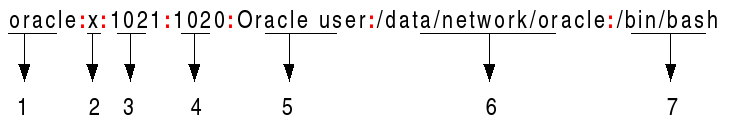 Username: Used when user logs in. Between 1 and 32 characters in length.
Password: ‘x’ indicates that encrypted password is stored in /etc/shadow file'*' indicates uid expired
User ID (UID): Each user must be assigned a user ID (UID). UID 0 (zero) is reserved for root and UIDs 1-99 are reserved for other predefined accounts. UID 100-999 are reserved by system for administrative and system accounts/groups.
Group ID (GID): The primary group ID (stored in /etc/group file)
/etc/passwd file format
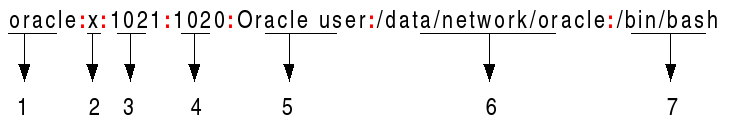 Comment field: Usually used for the User ID info. Allows extra information about the users such as user's full name, phone number etc. This field use by finger command.  There are defacto standards for content.
Home directory: Absolute path to the user’s directory (e.g. /home/userid).  
Command/shell: Absolute path of a command or the default shell (/bin/bash). Typically, this is the default shell, but does not have to be.  It could be a script.  This is run every time the user logs on.
/etc/passwd example file
#cat passwd
root:x:0:0:root:/root:/bin/bash
daemon:x:1:1:daemon:/usr/sbin:/bin/sh
bin:x:2:2:bin:/bin:/bin/sh
sys:x:3:3:sys:/dev:/bin/sh
sync:x:4:65534:sync:/bin:/bin/sync
games:x:5:60:games:/usr/games:/bin/sh
man:x:6:12:man:/var/cache/man:/bin/sh
lp:x:7:7:lp:/var/spool/lpd:/bin/sh
mail:x:8:8:mail:/var/mail:/bin/sh
news:x:9:9:news:/var/spool/news:/bin/sh
uucp:x:10:10:uucp:/var/spool/uucp:/bin/sh
proxy:x:13:13:proxy:/bin:/bin/sh
www-data:x:33:33:www-data:/var/www:/bin/sh
backup:x:34:34:backup:/var/backups:/bin/sh
list:x:38:38:Mailing List Manager:/var/list:/bin/sh
irc:x:39:39:ircd:/var/run/ircd:/bin/sh
gnats:x:41:41:Gnats Bug-Reporting System (admin):/var/lib/gnats:/bin/sh
nobody:x:65534:65534:nobody:/nonexistent:/bin/sh
Debian-exim:x:100:102::/var/spool/exim4:/bin/false
statd:x:101:65534::/var/lib/nfs:/bin/false
identd:x:102:65534::/var/run/identd:/bin/false
messagebus:x:103:104::/var/run/dbus:/bin/false
avahi:x:104:105:Avahi mDNS daemon,,,:/var/run/avahi-daemon:/bin/false
bind:x:105:107::/var/cache/bind:/bin/false
haldaemon:x:106:109:Hardware abstraction layer,,,:/home/haldaemon:/bin/false
postgres:x:107:113:PostgreSQL administrator,,,:/var/lib/postgresql:/bin/bash
gdm:x:108:115:Gnome Display Manager:/var/lib/gdm:/bin/false
hplip:x:109:7:HPLIP system user,,,:/var/run/hplip:/bin/false
tkombol:x:1000:1000:Tony Kombol,,,:/home/tkombol:/bin/bash
mysql:x:110:116:MySQL Server,,,:/var/lib/mysql:/bin/false
webadmin:x:1002:1002::/var/www:/bin/bash
/etc/shadow file format
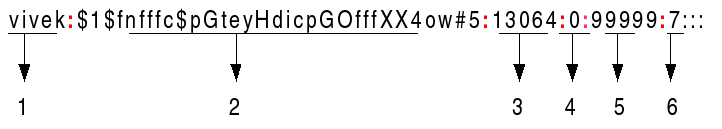 User name : Login name
Password: The encrypted password. The first $n tells the algorithm used, the second $aaaa the salt, the last $ is the encrypted or hashed password
Last password change (lastchanged): Days since Jan 1, 1970 that password was last changed
Minimum: Minimum number of days required between password changes i.e. the number of days left before the user is allowed to change his/her password
/etc/shadow file format
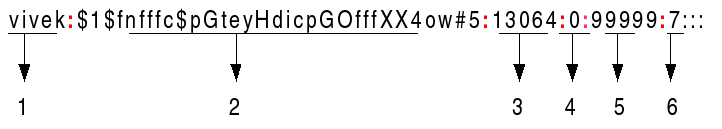 Maximum: Maximum number of days the password is valid (after that user is forced to change his/her password)
Warn : Number of days before password is to expire that user is warned that his/her password must be changed
Inactive : Number of days after password expires that account is disabled
Expire : Days since Jan 1, 1970 that account is disabled i.e. an absolute date specifying when the login may no longer be used
/etc/shadow example
#cat shadow
root:$1$5w70zY1O$BS/7QaJsdBD1hq3gN9znf/:14155:0:99999:7:::
daemon:*:14155:0:99999:7:::
bin:*:14155:0:99999:7:::
sys:*:14155:0:99999:7:::
sync:*:14155:0:99999:7:::
games:*:14155:0:99999:7:::
man:*:14155:0:99999:7:::
lp:*:14155:0:99999:7:::
mail:*:14155:0:99999:7:::
news:*:14155:0:99999:7:::
uucp:*:14155:0:99999:7:::
proxy:*:14155:0:99999:7:::
www-data:*:14155:0:99999:7:::
backup:*:14155:0:99999:7:::
list:*:14155:0:99999:7:::
irc:*:14155:0:99999:7:::
gnats:*:14155:0:99999:7:::
nobody:*:14155:0:99999:7:::
Debian-exim:!:14155:0:99999:7:::
statd:!:14155:0:99999:7:::
identd:!:14155:0:99999:7:::
messagebus:!:14155:0:99999:7:::
avahi:!:14155:0:99999:7:::
bind:!:14155:0:99999:7:::
haldaemon:!:14155:0:99999:7:::
postgres:!:14155:0:99999:7:::
gdm:!:14155:0:99999:7:::
hplip:!:14155:0:99999:7:::
tkombol:$1$m581HZ1O$2bkrwS7QLE4vHrB0Ic6kG1:14155:0:99999:7:::
mysql:!:14155:0:99999:7:::
webadmin:$1$ES8FvEAv$pwsqCzQC.zANeTrvkoL0h1:14155:0:99999:7:::
Switches
Local access
Switches: quick review
Connects computers together in a Local Network
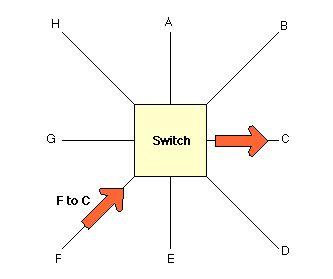 Managed Switch
Managed switches — 
Allow configuring of one or more interfaces (ports) to manage  its features, e.g.:
Spanning Tree Protocol
Port speed
VLANs
Port Mirroring
Link Aggregation 
Class of Service Support
etc.
Managed Switch
Managed switches — 
Typical access control:
High-end or "enterprise" switches may have:
Serial console and command-line access
Internet access and command-line access
Telnet 
Secure Shell
Management via SNMP
Some low end devices may provide a web interface
Limited functions may be available:
Push buttons on the switch
E.g.  complete reset
Managed Switch
Managed switches — 
Typically found in medium or large "enterprise" networks 
Devices are usually:
More expensive
Higher quality
Task of managing usually requires understanding of Layer 2 networks 
(e.g. Ethernet)
Objectives of Lab 4
Major
Managed switch maintenance
Creation and impact of a Virtual LAN
Minor
NIC configuration
root authority is required for certain operations
What is a VLAN?
Virtual Local Area Network
From the Dell Manuals:
VLAN Support
VLANs are collections of switching ports that comprise a single broadcast domain. 
Packets are classified as belonging to a VLAN based on either the VLAN tag or based on a combination of the ingress port and package contents. 
Packets sharing common attributes can be grouped in the same VLAN.
Port Based Virtual LANs (VLANs)
Port-based VLANs classify incoming packets to VLANs based on their ingress port.
3 Major steps
Working in groups of 3 (or 4 if needed)
Start VMs in each of 3 separate workstations
Connect workstations to switch
Switch set to unmanaged mode
Get all VMs to ping each other
Note: if the workstations are connected to the switch they are no longer connected to the lab network
Create a VLAN on the Switch
Change switch to managed mode
Create the VLAN
Move ports to the new VLAN
Note effect on pings as ports are moved to new VLAN one at a time
Gotchas
Default IP address for Dell 2716 is 192.168.2.1
If machines isolated on stand alone LAN or VLAN
No problems
What if need to connect to network to keep home OS alive?
Be careful of identical IP addresses on a LAN
192.168.2.21 – How can everyone use that same address?
Removing the VM from the LAN will remove the physical machine from the LAN
Lose connection to NFS server
No access to your network_storage
Notice
The lab can be done with either the CentOS or Debian VMs
The lab is written for CentOS
Configuration files and directories are different between CentOS and Debian
If you do the lab using Debian it is your responsibility to cipher the differences
Last minute reminders
USB devices can only be connected to one "computer" at a time
This includes physical and virtual computers
Plan accordingly
Disconnecting the workstation from the lab's network will remove your access to your network_storage directory
Plan accordingly
Your base OS may time out and go into screen lock mode
You need a password to reactivate
Think: where is that PW kept so you may continue
i.e. what must you to for the PW to be recognized?
Last minute reminders
When editing configuration files:
Always make a backup copy of the file before editing
cp file2.conf file2.conf.orig
Before editing the original version
cp file1.conf file1.conf.backup
Before editing an edited working version
When making a major change to a line:
Make a copy of the line and comment it out to remember what the original was like
Change the copy
For no longer needed lines, in general:
Comment old lines out
Do not delete
You may need them later
Root authority is needed for many commands
If a command doesn’t work, check: do you have root authority?
Last minute reminders
One object of all the labs is to get you to THINK!
If something doesn't work stop and think: Why?
Investigate what went wrong
Analyze logs and error messages
What works and what doesn't
When did it quit working
Try something different or new
Notice the new results
Analyze